ПРЕИМУЩЕСТВА УЧАСТИЯ В НАЦПРОЕКТЕ
Что приобретает предприятие?
Что теряет предприятие?
НИЧЕГО
Оптимизация производственных процессов на предприятии
Устранение потерь на производстве Сокращение времени протекания процессов
Сокращение незавершенного производства
Увеличение выработки
Никаких финансовых обязательств
Бесплатное обучение на «Лидерах Pro»
Бесплатное обучение сотрудников предприятия бережливому производству на Фабрике процессов (неограниченное количество сотрудников)
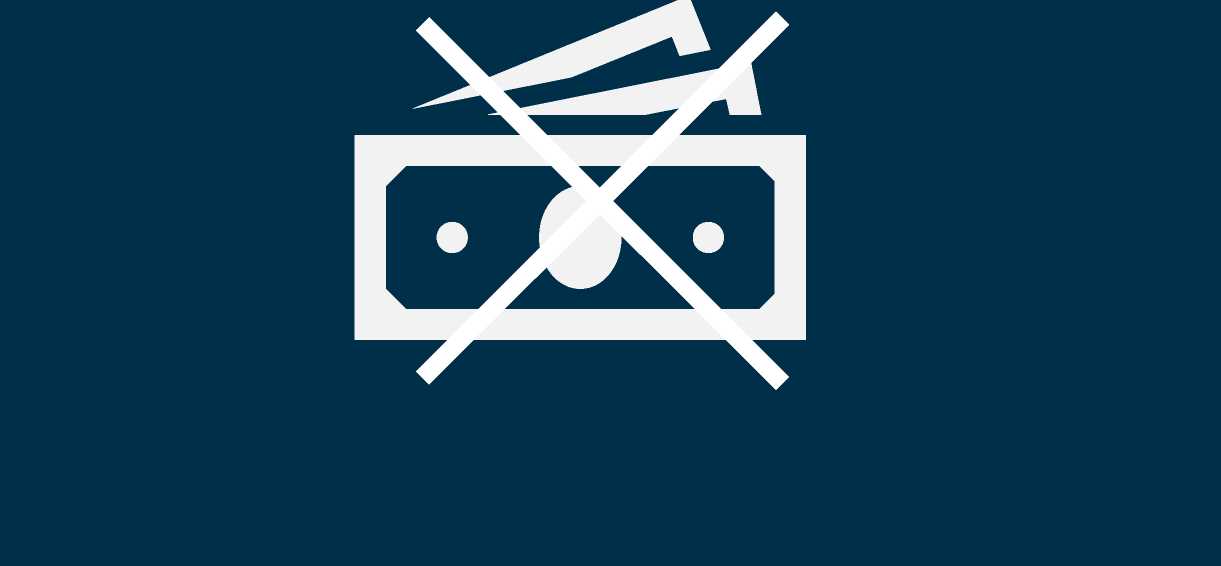 Условия участия в проекте
У ЧА СТНИКОМ  ПРОЕКТА  МОЖЕТ  СТА ТЬ   ЛЮБОЕ  ПРОИЗВОДСТВЕННОЕ  ПРЕДПРИЯТИЕ  КРАСНОДАРСКОГО КРАЯ          БАЗОВЫХ  НЕСЫРЬЕВЫХ ОТРАСЛЕЙ: ОБРАБАТЫВАЮЩИЕ ПРОИЗВОДСТВА, ТРАНСПОРТИРОВКА И ХРАНЕНИЕ, СТРОИТЕЛЬСТВО, ТОРГОВЛЯ, СЕЛЬСКОЕ ХОЗЯЙСТВО ПРИ УСЛОВИИ ПРОХОЖДЕНИЯ ОТБОРА
Выручка предприятия за последний отчетный год: 400 млн руб.;
   Отсутствие просроченных задолженностей по налогам и иным сборам (включая возврат субсидий и инвестиций);
   Не находится в процессе реорганизации, ликвидации и банкротства;
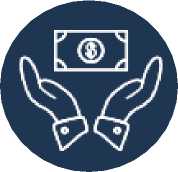 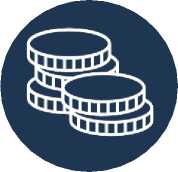 ОСНОВНЫЕ КРИТЕРИИ ВСТУПЛЕНИЯ В ПРОЕКТ
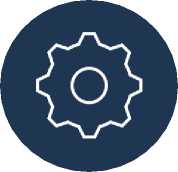 Доля участия налоговых резидентов иностранных государств в уставном (складочном) капитале юридического лица не должна превышать 50%;
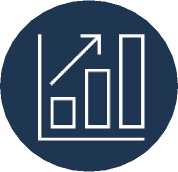 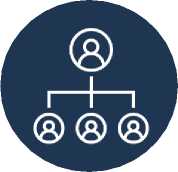 Желание руководства участвовать в проекте и добиваться результатов!
Как вступить в нацпроект?
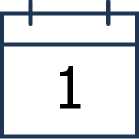 Регистрация предприятия на сайте производительность.рф
день
Создание потока -образца на предприятии
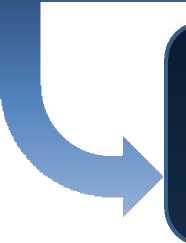 Заключение соглашения о сотрудничестве с министерством экономики Краснодарского края
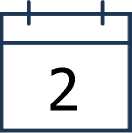 дня
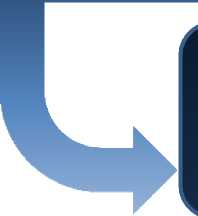 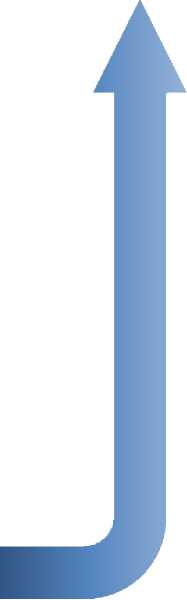 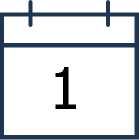 Подача заявления на заключение соглашения с РЦК
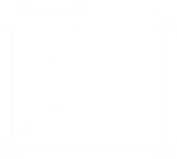 день
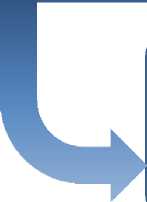 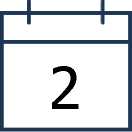 Заключение соглашения о сотрудничестве с РЦК
дня
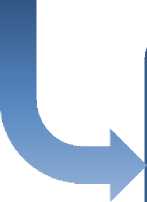 Реализация мероприятий, направленных на рост производительности труда
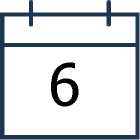 месяцев